Citrus Circuits 
Fall Workshop Series
Promoting DE&I
by Kayla Lee & Olivet Yettou
[Speaker Notes: Hello, thank you for coming to our fall workshop presentation. 
I hope you’re in the right classroom since we’ll be presenting about promoting DE&I]
Table of Contents
Definition of dei
Why it’s important 
Car air bags - everyone contributing -> society for all 
Talk about our own team - show our percentages (growth) 
What we do to encourage it 
Recruitment - trying to reach a broad audience 
Lgbtq+ rep (new position)
Wise 
Robocamps wise week 
Girl scout tours 
Bonding nights 
Disteminar 
Citrus for change 
What can your team do? First steps to be more diverse 
Targeting recruitment 
recruitment night for minorities (dec) 
We go to english classes as well 
Putting flyers in places of hispanic communities, get flyer in spanish  (not doing this yet) 
Being diverse is not about having a certain percentage of each group 
Your team should reflect your community
Racial 
Gender 
Socioeconomic 

Accessibility
Wistem - 2014 first event 
Series of women panelists at dmg mori conference room 
Citrus for change - 2020 
Alternative logo designs: buttons, shirts 
Fundraisers 
Lgbtq+ 
Partner w/ lgbtq+ in first community 
2018: wistem -> distem 
Broader inclusivity efforts
What is DE&I?
Diversity: 
“the practice or quality of including or involving people from a range of different social and ethnic backgrounds and of different genders, sexual orientations, etc.” (Oxford Languages)
Inclusion:  
“the practice or policy of providing equal access to opportunities and resources for people who might otherwise be excluded or marginalized, such as those who have physical or intellectual disabilities and members of other minority groups.”  (Oxford Languages)
Equity: 
"Recognizes that each person has different circumstances and allocates the exact resources and opportunities needed to reach an equal outcome.” (George Washington University)
What is DE&I?
Diversity 
“The practice or quality of including or involving people from a range of different social and ethnic backgrounds and of different genders, sexual orientations, etc.” (Oxford Languages)
Inclusion  
“The practice or policy of providing equal access to opportunities and resources for people who might otherwise be excluded or marginalized, such as those who have physical or intellectual disabilities and members of other minority groups.” (Oxford Languages)
Equity 
"Recognizes that each person has different circumstances and allocates the exact resources and opportunities needed to reach an equal outcome.” (George Washington University)
Equality vs Equity
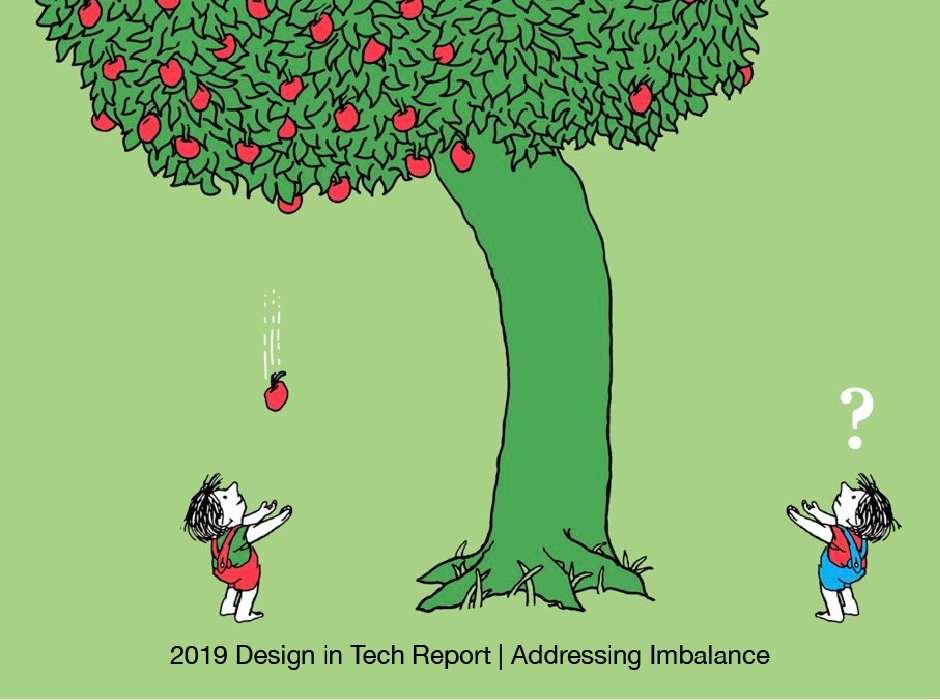 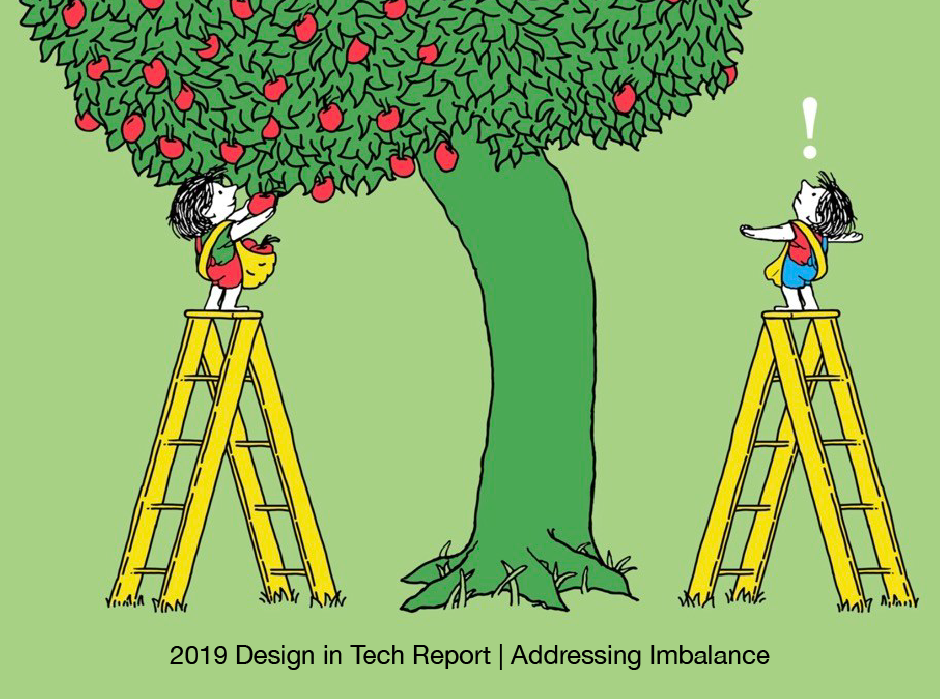 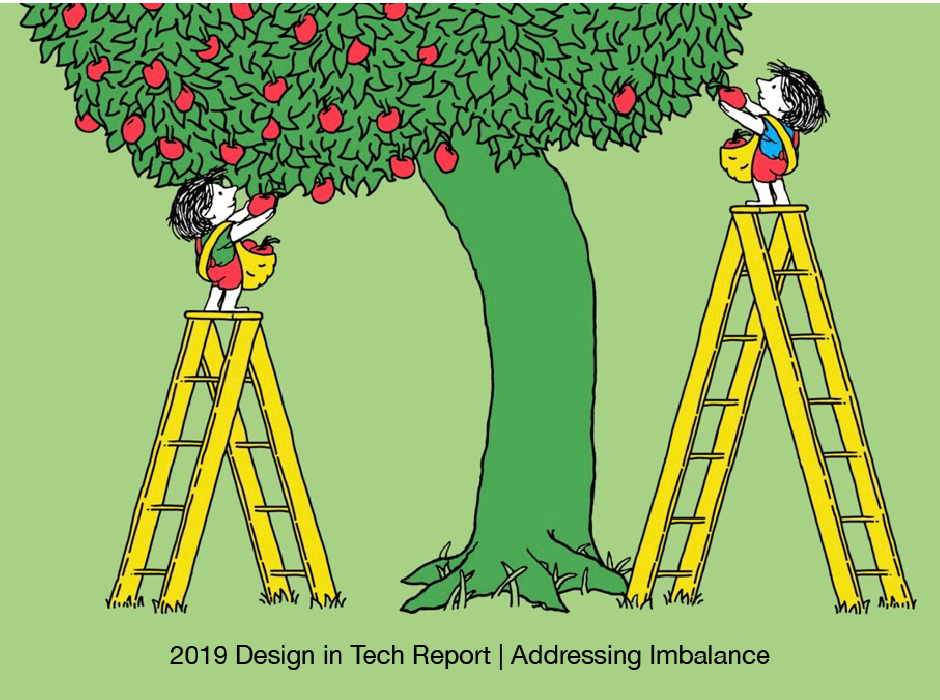 Wistem - 2014 first event 
Series of women panelists at dmg mori conference room 
Citrus for change - 2020 
Alternative logo designs: buttons, shirts 
Fundraisers 
Lgbtq+ 
Partner w/ lgbtq+ in first community 
2018: wistem -> distem 
Broader inclusivity efforts
[Speaker Notes: Inequality	equality		equity]
Why is this important?
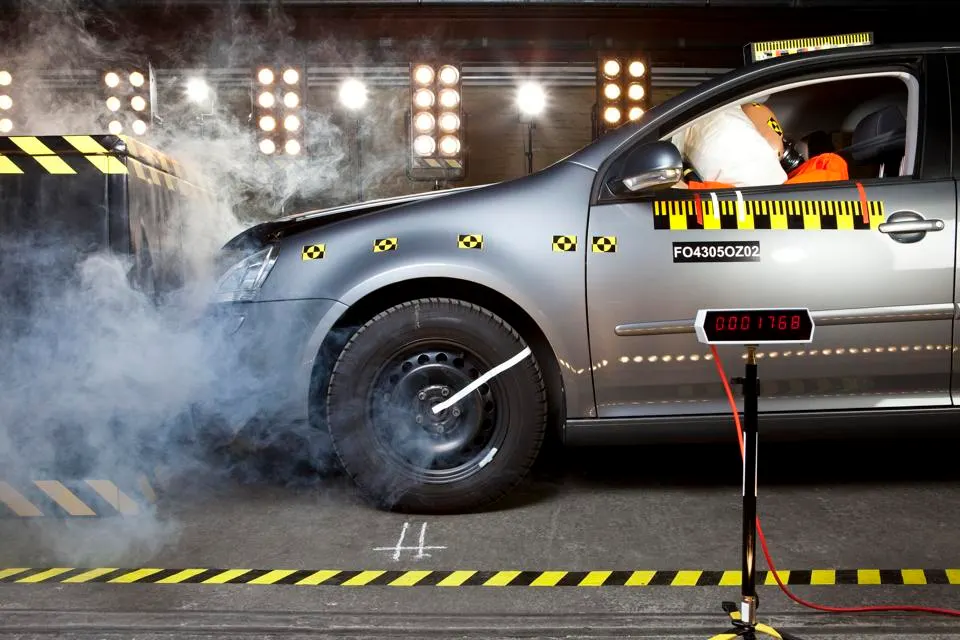 Everyone should contribute for a society for all
[Speaker Notes: Women are the majority of the drivers and are historically less likely to get into a crash than men are, but 
Women are 17% likely to die in a car accident and 73% more likely to sustain serious injuries from a crash than men 
Women are more likely to die/get injured in a car crash 
1960s-70s: had actual people do car crash tests (men because people believed that men were more likely to die in car accidents compared to women) 
Dummies replaced live test subjects - limited funds to make only male dummies 
Continuing up to now as female dummies aren’t required in car crash tests 

Sweden made a female dummy for the first time (2023) - previously have been slimming it down instead of reflecting body mass differences 

But it’s not just men and women we need to focus our attention on; it’s tall people and short people, bigger people and smaller people, people with disabilities, 
To make a society for everyone—make it safe for everyone—we need everyone’s input]
Our team
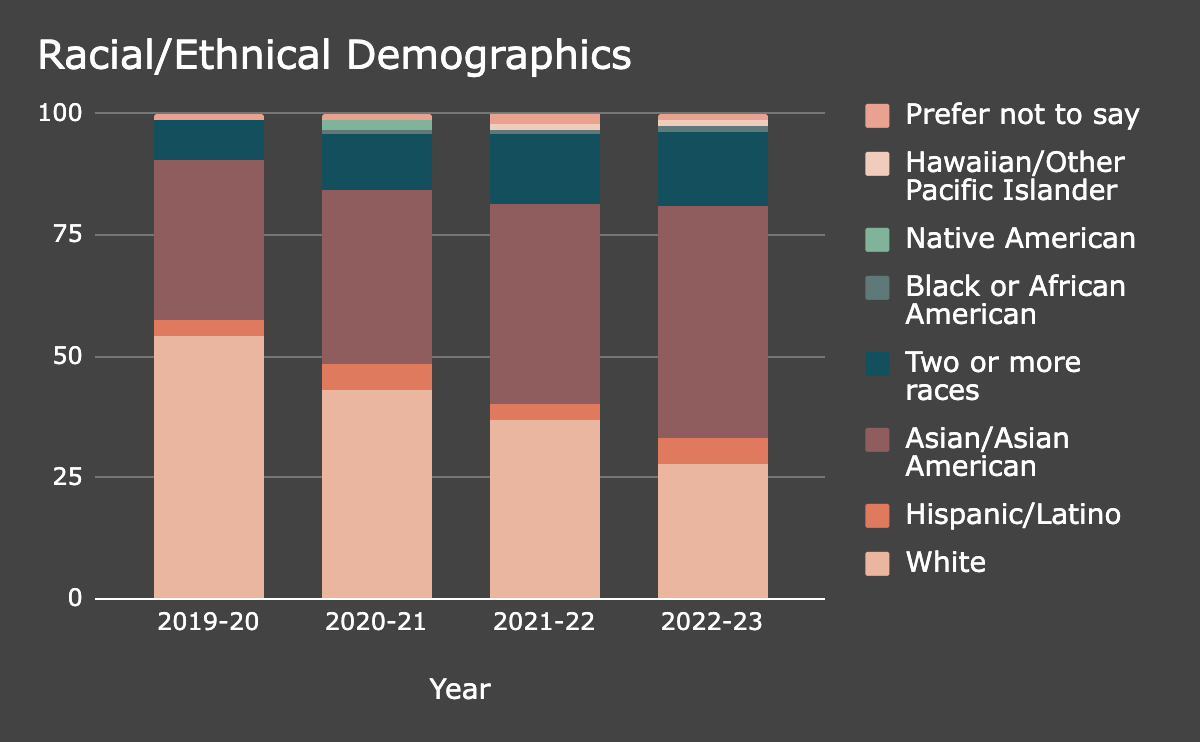 [Speaker Notes: Davis demographics 
White - 50%+ 
Asian - 20%+ 
Hispanic/Latino - 13.8% 
African America - 2%+ 
Native American - 1% 
Hawaiian/Pacific Islander - less than 1% 
Multiracial - less than 2% 

Before I talk a little bit about our team’s diversity, I feel like it’s important to bring up our town, Davis’ demographics. Davis is a predominantly white community. More than 50% of the population is Caucasian]
Our team
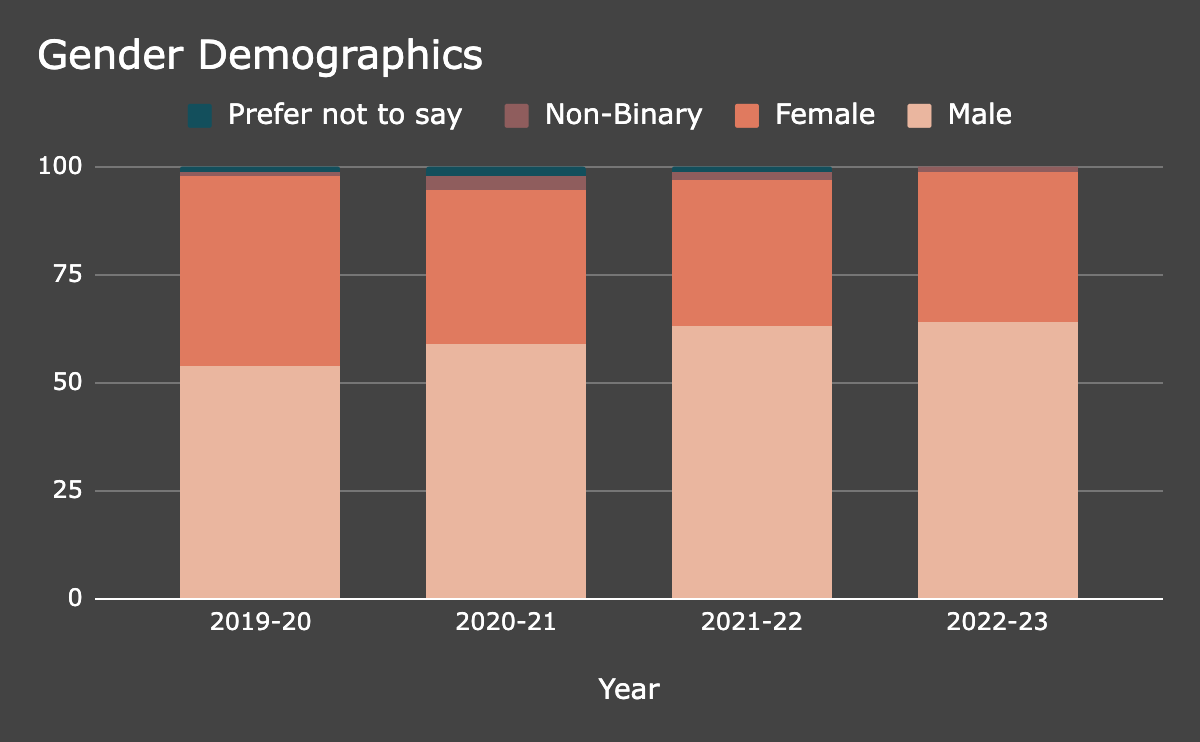 [Speaker Notes: Growth in team diversity will go here if the stats look ok]
Our DiSTEM History
WiSTEM (Women in STEM) founded 2014 
First event: women STEM panel 
2018: WiSTEM changed to DiSTEM (Diversity in STEM)
Dec 2018 - started WiSE (Women in STEM Empowerment) events
Wistem - 2014 first event 
Series of women panelists at dmg mori conference room 
Citrus for change - 2020 
Alternative logo designs: buttons, shirts 
Fundraisers 
Lgbtq+ 
Partner w/ lgbtq+ in first community 
2018: wistem -> distem 
Broader inclusivity efforts
[Speaker Notes: WiSTEM (Women in STEM) founded 2014 
First event: women STEM panel 
2018: WiSTEM changed to DiSTEM (Diversity in STEM) 
To expand to more groups of underrepresented people (broader inclusivity efforts)]
What we do
Recruitment 
Reaching out to all middle schools in the area 
Within the team 
Bonding Night 
DiSTEMinar (Diversity in STEM Seminar) 
Reducing financial barriers 
Youth program scholarships 
Covering travel expenses
[Speaker Notes: Presentations in English classes: Mandatory for all students → reaches a broader audience 
Instead of science classes, where students can choose to take or not (in our district) 

DiSTEMinars 
Invite STEM professionals to share their experiences with team members 
Women in STEM Seminars, Racial Diversity in STEM Seminars 
Through these seminars, we’re planning to hear the experiences of more diverse people 
Robocamps & League scholarships]
WiSE: Women in STEM Empowerment
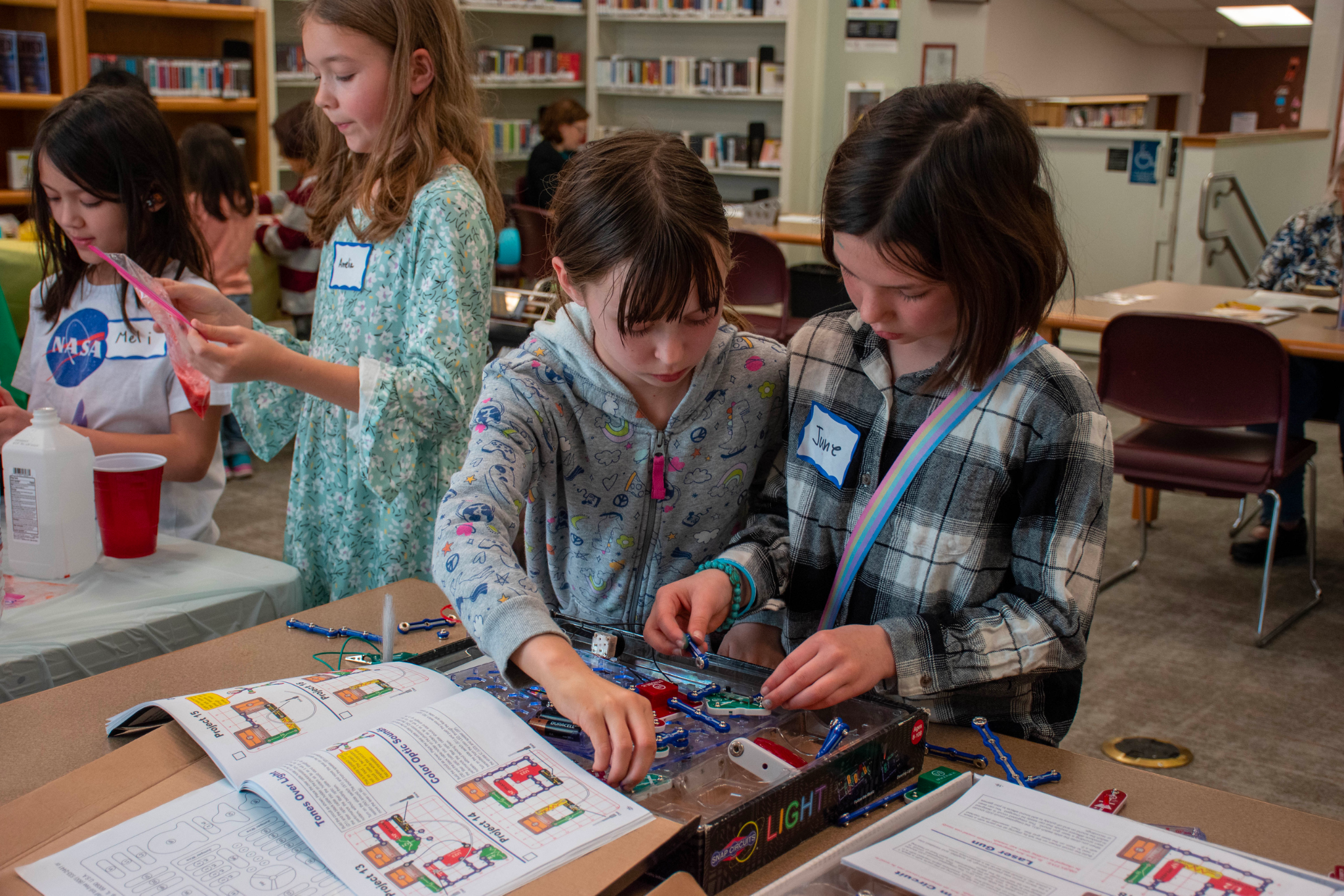 Designed to inspire young girls 3rd-8th grade 
WiSE Robocamps week 
Girl Scout tours at Sac Regional 
Expanding to neighboring communities
[Speaker Notes: Wise events: STEM activities organized by 1678 volunteers - fun experiments like acid/base volcano 
Explain the science behind it 
Chose libraries to do them because it’s a place for learning experiences 
Explain robocamps before going into wise robocamps week 
Expansion - Dixon, Fairfield - reaching a broader audience 
Recognize Davis is a predominantly white area - have been doing events outside to reach a diverse community]
Supporting the LGBTQ+ Community
LGBTQ+ of FIRST
Partnership began in 2021
Bronze Tier
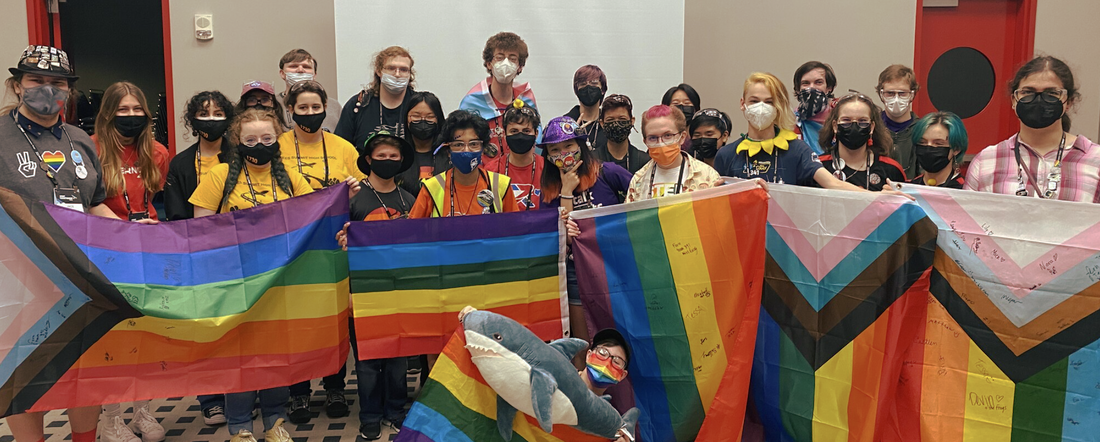 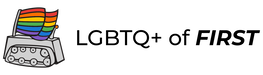 [Speaker Notes: LGBTQ+ of FIRST is a student run organization that seeks to create a safe and educated space for LGBTQ+ students, mentors, and volunteers of FIRST Robotics]
LGBTQ+ Community Outreach
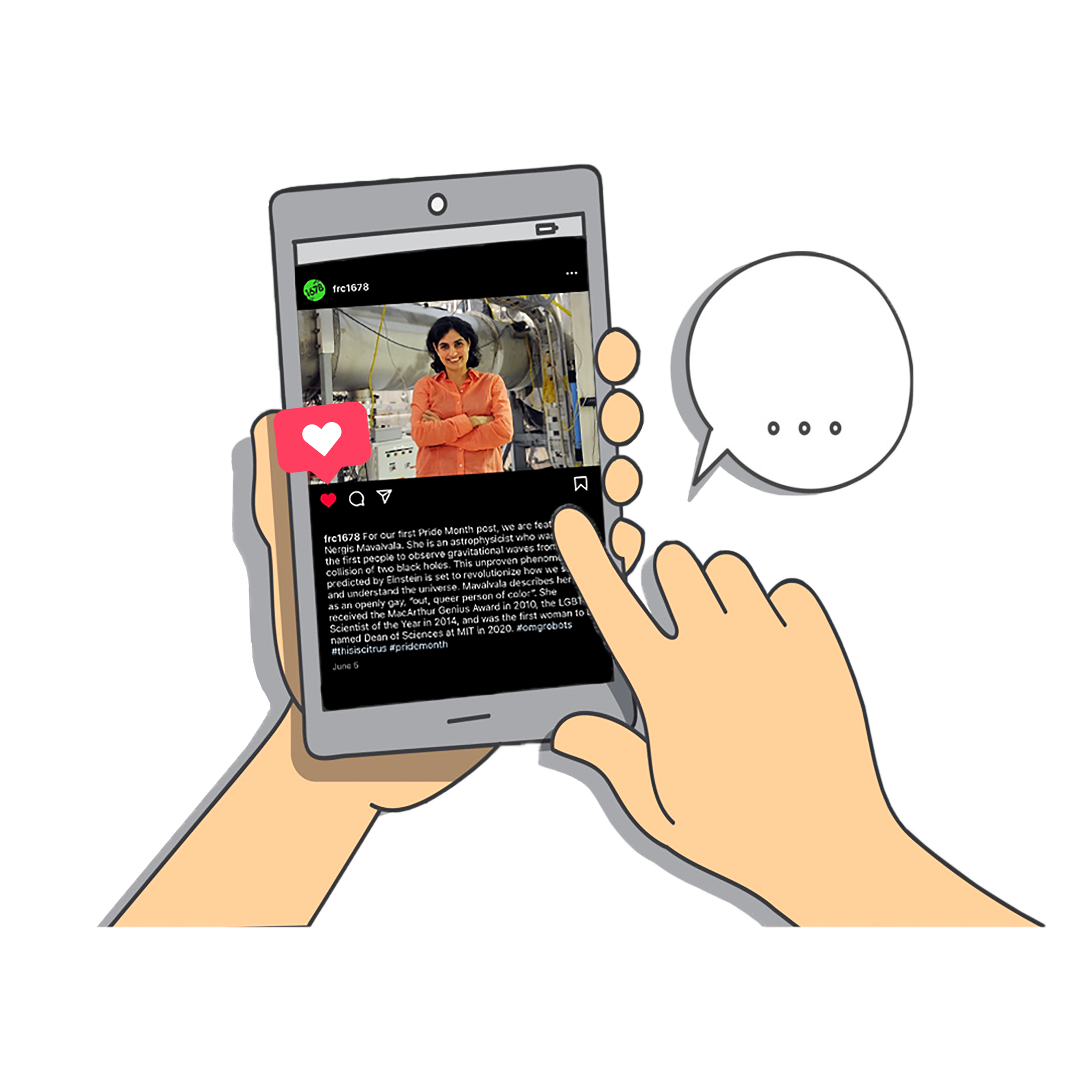 Pride month posts
Highlighting notable LGBTQ+ people in STEM 
Pride robot-demos
Davis Phoenix Coalition
[Speaker Notes: Phoenix Coalition: community  org thats goal is to eliminate intolerance by engaging and uniting community to prevent hate. Have done things like hosted pride festivals, youthgroups, workshops for spanish speaking immigrant mothers]
LGBTQ+ Outreach Within the Team & FRC
Pride shirts
Rainbow flag, Trans flag
Partnering with other teams  
Inclusive discussions
Bonding nights
Pronouns
Pins
Slack Profiles
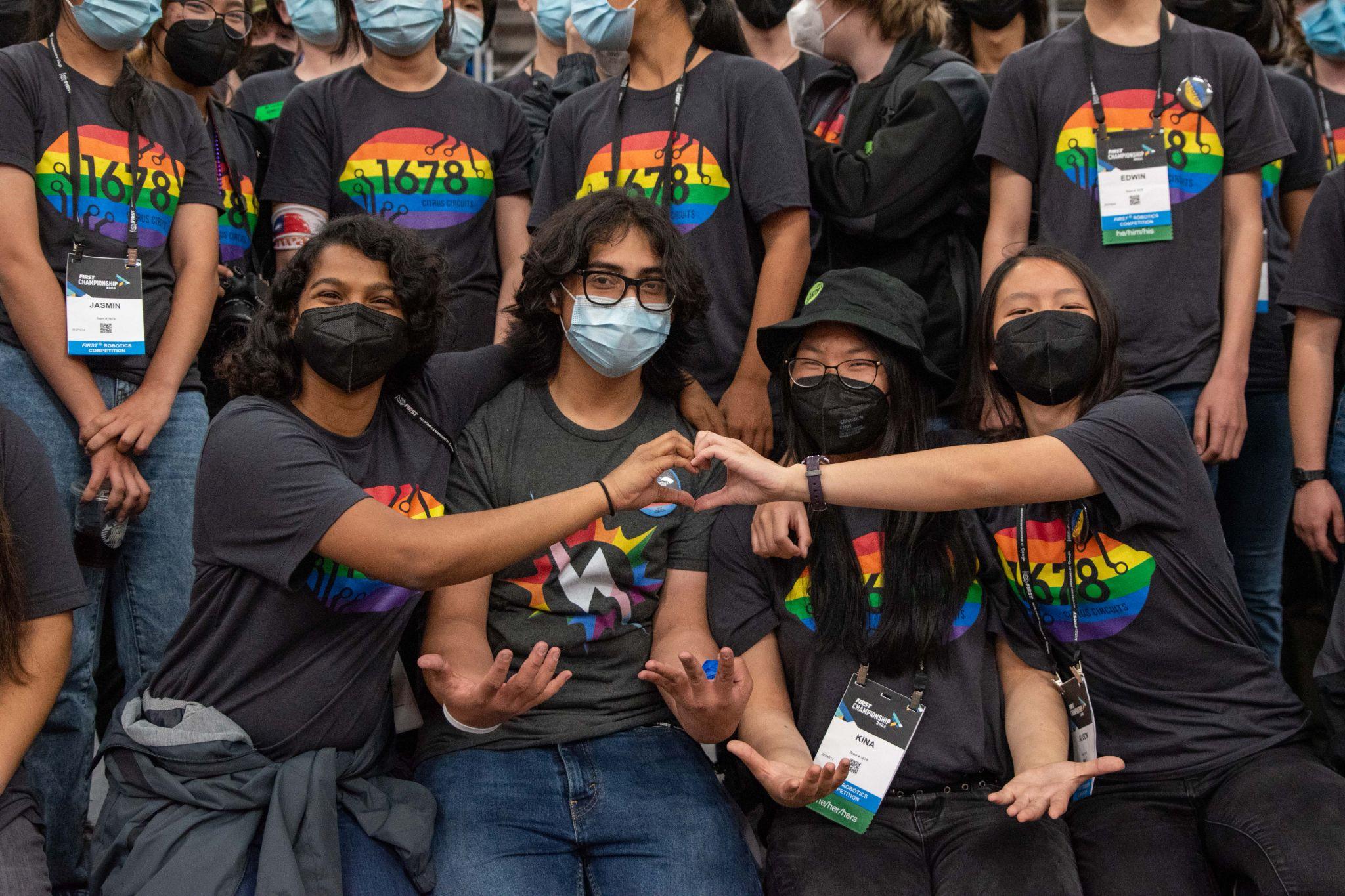 [Speaker Notes: LGBTQ+ round table discussion w informational kahoot and cake]
Citrus For Change
2021
2020
2021
2021
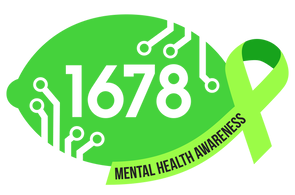 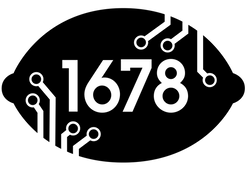 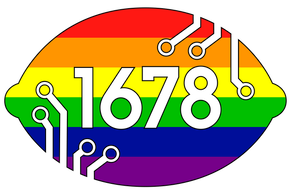 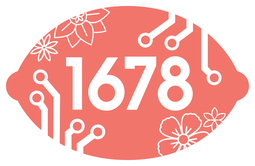 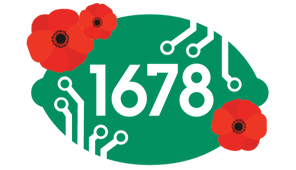 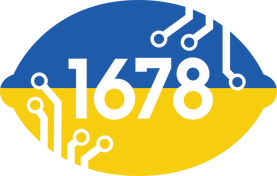 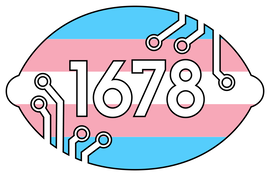 2022
2022
2022
[Speaker Notes: Citrus for change - 2020 
Explain what it is 
Alternative logo designs: buttons, shirts 
Fundraisers to show support in causes our members are interested in 
Sold blm shirts, pride stickers - donated to 
NAMI Yolo (we partnered with) (mental health) 
Contact respective chapter for resources and learn how to support peers 
Asian Americans Advancing Justice (aapi) 
Sacramento LGBT Community Center (pride)  

(ask bam for time frame) 
Black - black lives matter 2021
Green ribbon - mental health awareness 2021
Pink - aapi 2021 
Rainbow - pride 2020 (original) 2022? (now) 
Blue, yellow - ukraine 2022 
Blue, pink, white - transgender 2022 
Red flower - reproductive rights movement 2022]
What can we do to make our teams more inclusive?
Start within the team: 
Organize a bonding night 
Target recruitment 
Where is the most accessible place in your community? 
Support causes team members are interested in 
Participate in community events 
Reach out to community groups  
Use social media
What else can we do?
Feel free to share your ideas.
Wistem - 2014 first event 
Series of women panelists at dmg mori conference room 
Citrus for change - 2020 
Alternative logo designs: buttons, shirts 
Fundraisers 
Lgbtq+ 
Partner w/ lgbtq+ in first community 
2018: wistem -> distem 
Broader inclusivity efforts
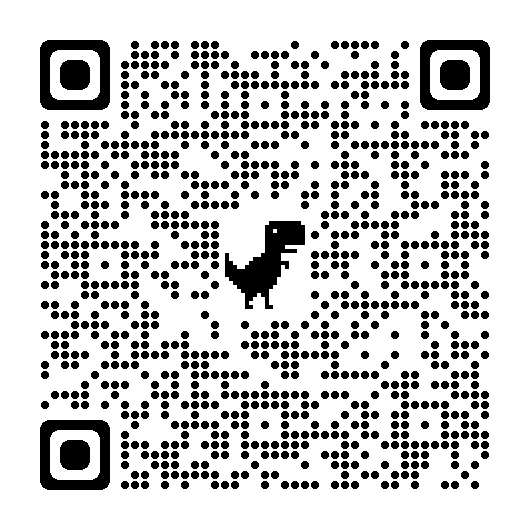 Survey!
We’d love to hear how your team promotes DE&I: https://forms.gle/DtCWnr84j7vgULDk8
Wistem - 2014 first event 
Series of women panelists at dmg mori conference room 
Citrus for change - 2020 
Alternative logo designs: buttons, shirts 
Fundraisers 
Lgbtq+ 
Partner w/ lgbtq+ in first community 
2018: wistem -> distem 
Broader inclusivity efforts
[Speaker Notes: Form on how participants’ teams foster dei]
“Being diverse is not about having a certain percentage of each group. Your team should reflect your community.” 
Jenn
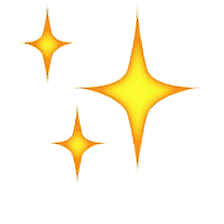 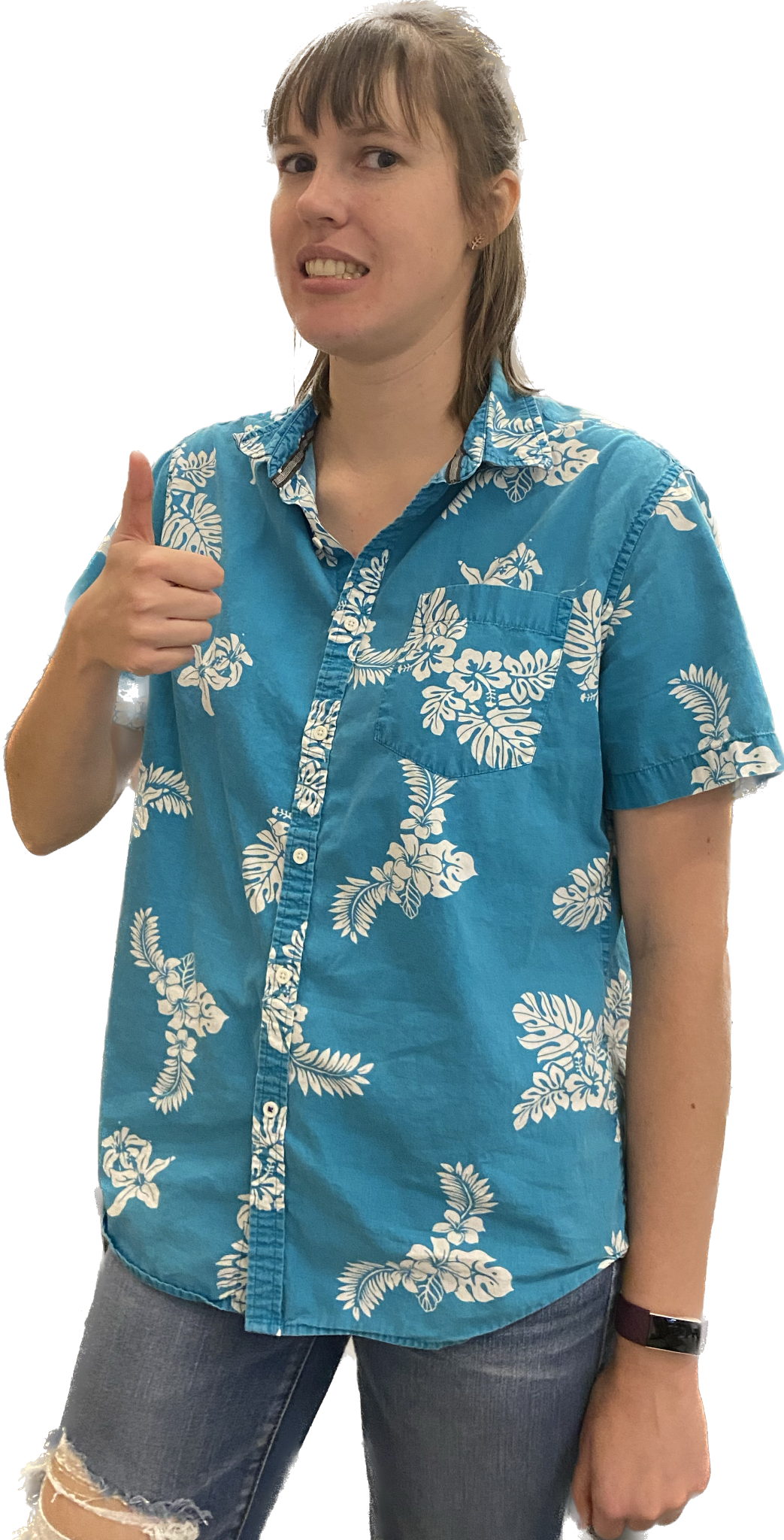 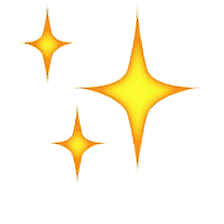 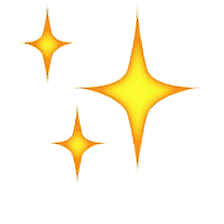 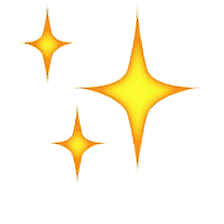 Resources
LGBTQ+ of FIRST https://lgbtqoffirst.weebly.com/ 
NAMI https://www.nami.org/findsupport 
Visit our website: https://www.citruscircuits.org/ 

Hotlines: 
Trevor project: (866) 488-7386
Suicide and Crisis Lifeline: 988
Online chat: (800) 203-8255
Trans Lifeline: (877) 565-8860
Wistem - 2014 first event 
Series of women panelists at dmg mori conference room 
Citrus for change - 2020 
Alternative logo designs: buttons, shirts 
Fundraisers 
Lgbtq+ 
Partner w/ lgbtq+ in first community 
2018: wistem -> distem 
Broader inclusivity efforts
We’d love to get your feedback! 

Fall Workshop Post-Event Survey
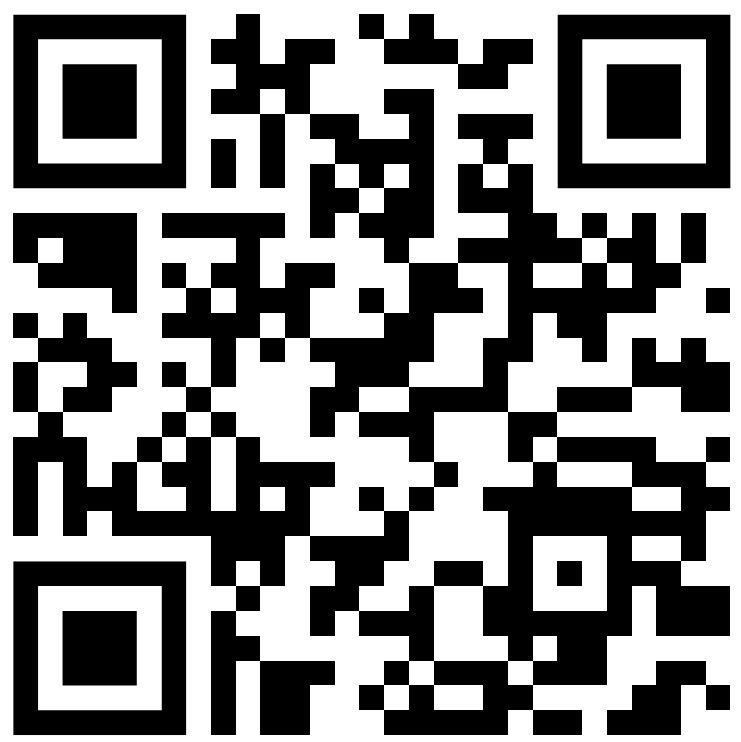 [Speaker Notes: Our workshop is Diversity in STEM]
Citrus Circuits 
Fall Workshop Series
distem@citruscircuits.org
Thank you, and please join our LGBTQ+ gathering from 8 to 9 pm!
[Speaker Notes: And please join the other workshops tomorrow!]